If I Cannot Dissuade You from Using Atomics, at least Do It Safely
Roy Margalit
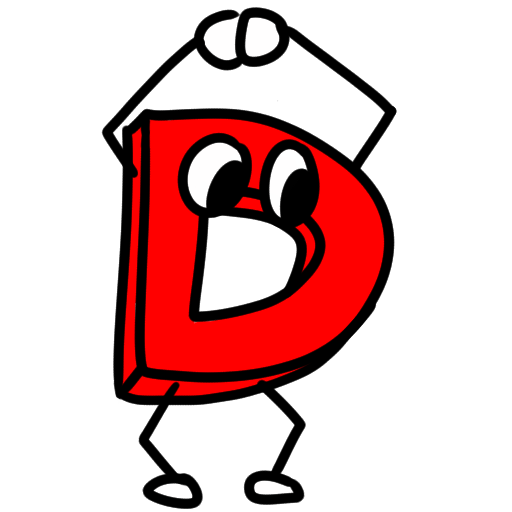 Races Prior To Atomics
Accessing the same memory location from 2 threads where one of them writes is undefined behavior
Undefined behavior
Cache
Optimizations
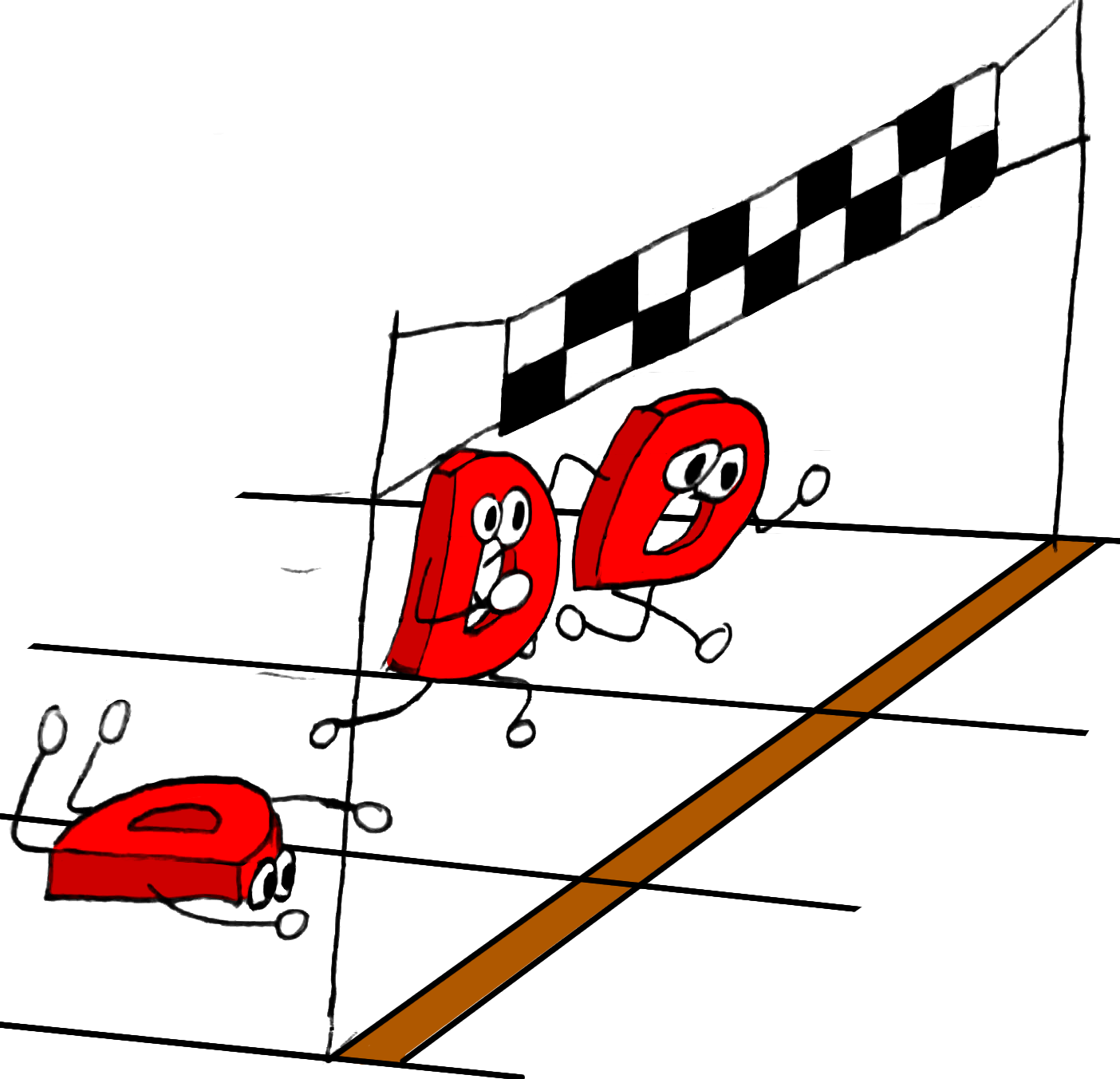 core.atomic To The Rescue
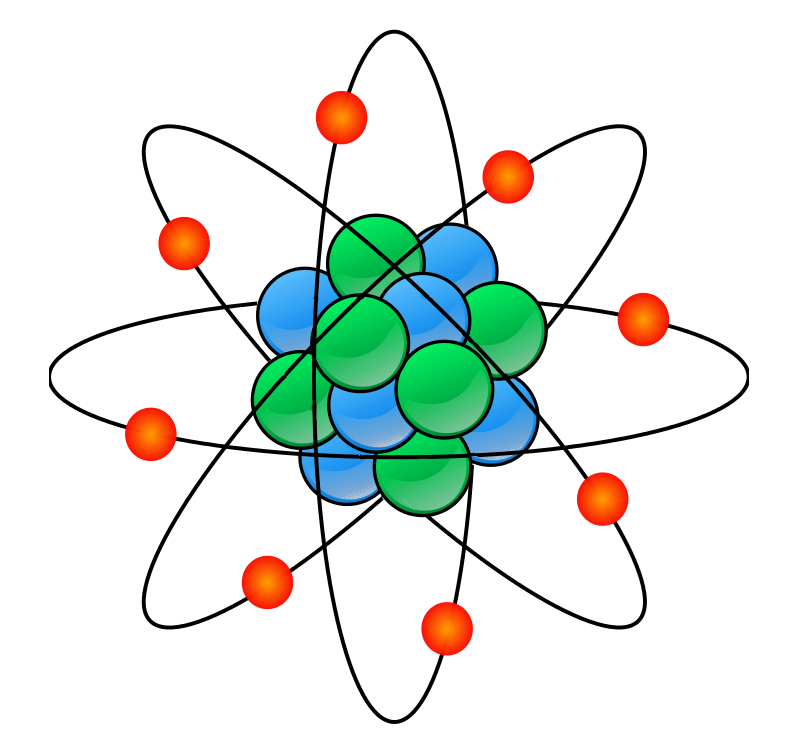 Defined behavior for race
Sequential Consistency

atomicLoad(foo);
atomicStore(foo);
drm.atomic
shared Atomic!int a;
a = 32;
a += 5;
assert(a == 37);
Sequential Consistency (SC) Access
Can be considered in terms of interleaving the statements from various threads.
Sequential Consistency Example (Store-Buffer)
x = 0;   y = 0;
x = 1;
a = y;
y = 1;
b = x;
x, y are global variables; a, b are local
Sequential Consistency Example
x = 1;
a = y;
y = 1;
b = x;
x, y are global variables; a, b are local
Sequential Consistency Example
x = 1;
a = y;
y = 1;
b = x;
x, y are global variables; a, b are local
Sequential Consistency Example
x = 1;
a = y;
y = 1;
b = x;
x, y are global variables; a, b are local
Sequential Consistency Example
x = 1;
a = y;
y = 1;
b = x;
x, y are global variables; a, b are local
Sequential Consistency Example
x = 1;
a = y;
y = 1;
b = x;
x, y are global variables; a, b are local
Sequential Consistency Example
x = 1;
a = y;
y = 1;
b = x;
x, y are global variables; a, b are local
Sequential Consistency Example
x = 1;
a = y;
y = 1;
b = x;
x, y are global variables; a, b are local
Sequential Consistency Example
x = 1;
a = y;
y = 1;
b = x;
x, y are global variables; a, b are local
Sequential Consistency Example
x = 1;
a = y;
y = 1;
b = x;
x, y are global variables; a, b are local
Sequential Consistency Example
x = 1;
a = y;
y = 1;
b = x;
x, y are global variables; a, b are local
Sequential Consistency Example
x = 0;   y = 0;
x = 1;
a = y;
y = 1;
b = x;
x, y are global variables; a, b are local
Read-Modify-Write (RMW)
Atomically read the current value and write a new one
Exchange, Fetch & Add, Compare & Swap

A write cannot interject between reading the variable and before it is overwritten
a = x;
x = a+1;
x++;
Sequential Consistency Access
Can be considered in terms of interleaving the statements from various threads.
Read-Modify-Write operations
Total order over all memory accesses to atomic locations
Lost Performance
SC forces cache flushes 
SC prevents reordering of statements
Going Low Level
C++ Memory Model
Weaker memory access that is cheaper
Races are still defined
Price to pay: Less synchronization


Do not mix these with SC access
drm.atomic explicit access
T load(MemoryOrder mo = MemoryOrder.seq)() shared;
void store(MemoryOrder mo = MemoryOrder.seq)(T newVal) shared;
T fadd(MemoryOrder mo = MemoryOrder.seq)(T mod) shared;
Release / Acquire fragment
Total order for writes; each location by itself
Free compilation on x86-TSO
Release / Acquire
x = 0;   y = 0;
Synchronizes threads.
Things before the release happened before the acquire.
x = 1;
y = 1;
a = y; // 1
b = x; // 1
Release / Acquire – Message Perspective
x = 0;   y = 0;
x = 1;
y = 1;
a = y; 
b = x;
Release / Acquire – Message Perspective
x = 0;   y = 0;
x = 1;
y = 1;
a = y; 
b = x;
Release / Acquire – Message Perspective
x = 0;   y = 0;
x = 1;
y = 1;
a = y; 
b = x;
Release / Acquire – Message Perspective
x = 0;   y = 0;
x = 1;
y = 1;
a = y; 
b = x;
Release / Acquire – Message Perspective
x = 0;   y = 0;
x = 1;
y = 1;
a = y; 
b = x;
Divergence from SC
x = 0;   y = 0;
x = 0;   y = 0;
x = 1;
a = y;
a = y; // 0
y = 1;
b = x;
a = y; // 0
x = 1;
y = 1;
y = 2;
b = x; // 0
a = y; // 1
a = y; // 2
Sequential Consistency Fence
Every two SC fences will be ordered and synchronize in one direction

SC fence is not equal to flush all buffers. It needs to synchronize with something.

Putting an SC fence between every two (atomic) statements restores sequentially consistency

atomicFence ();
Relaxed (raw in D)
Cheapest atomic
No synchronization
Monotonic (Total order over writes to x)
Can be reordered between different variables
x = 0;
x = 1;
x = 2;
a = x;
assert(x >= a);
Relaxed – No Synchronization
y = 0;  x = 0;
x = 1;
y = 1;
a = y; // 1
b = x; // 0
SC fences
The semantics of whether two SC fences synchronize are more complicated

pure nothrow @nogc @safe void atomicFence(MemoryOrder order = MemoryOrder.seq)();
Release / Acquire fences
Synchronize threads

Generally stronger than the equivalent operation over atomic variable
Release/Acquire Fences
Everything past a release fence, releases everything above the fence
Everything before an acquire fence, will acquire at the point of the fence
acq_rel fence both acquires and releases
x = 0;   y = 0;
Mixing access types
Do not mix SC access with release / acquire / relaxed accesses

As soon as you have SC access and non-SC access to the same variable, things get even more complicated
Be afraid of incorrect usage
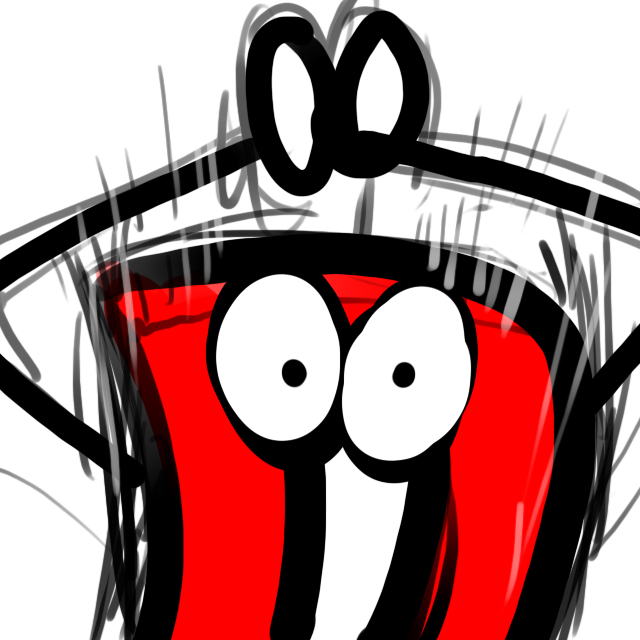 Places to use safely
Sinclair, Matthew D., Johnathan Alsop, and Sarita V. Adve. "Chasing away RAts: Semantics and evaluation for relaxed atomics on heterogeneous systems." Proceedings of the 44th Annual International Symposium on Computer Architecture. 2017.‏
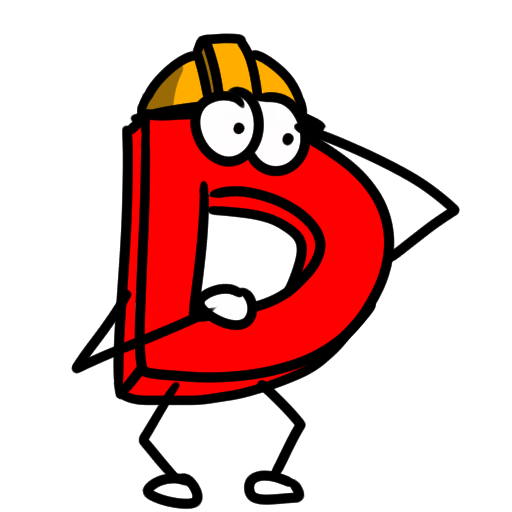 Unpaired Atomics
Wait for jobs with low activity queue
Load relaxed until something is there and only then synchronize
x = 0;   y = 0;
Commutative Atomic
Event counter that doesn't get optimized away.
Only read the final result after full synchronization.
Non-Ordering Atomics (different variables)
Workers:
Split Counter
Per thread progress counter
Stale values are fine
Thread i:
Reference Counter
Reference Counter: Counting usage of (read-only) data.
Random data
When random unique number might work just as well!
Atomic relaxed Fetch & Add
Speculative Atomics: Seqlock
Discard results if the condition is not met
Boehm, Hans-J. "Can seqlocks get along with programming language memory models?." Proceedings of the 2012 ACM SIGPLAN Workshop on Memory Systems Performance and Correctness. 2012.‏
Thank you!
https://cs.tau.ac.il/~rm/
IRIW SC
x = 0;   y = 0;